VERIFICATION WITH USERS
MEASUREMENT AND PROCESS CONTROL SYSTEMS
DIYmeteo – Meteorological station made out of waste material
Leonarda Gajdić, Tomislav Krvavica, Johannes Pelz, Tom Schwarting, Kristijan Vešligaj
PLAN OF THE VERIFICATION MEETING
Demonstration of finished sensors
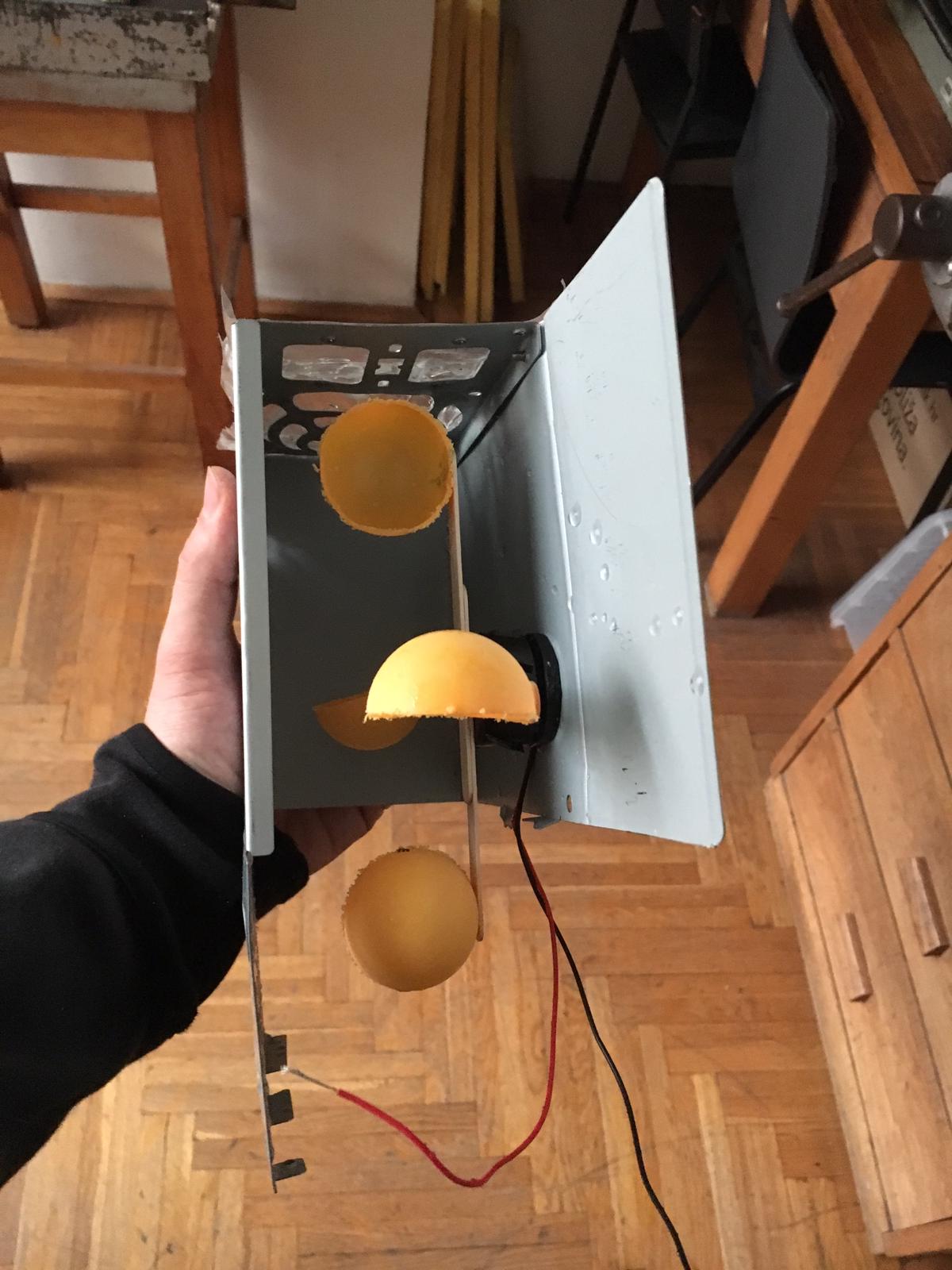 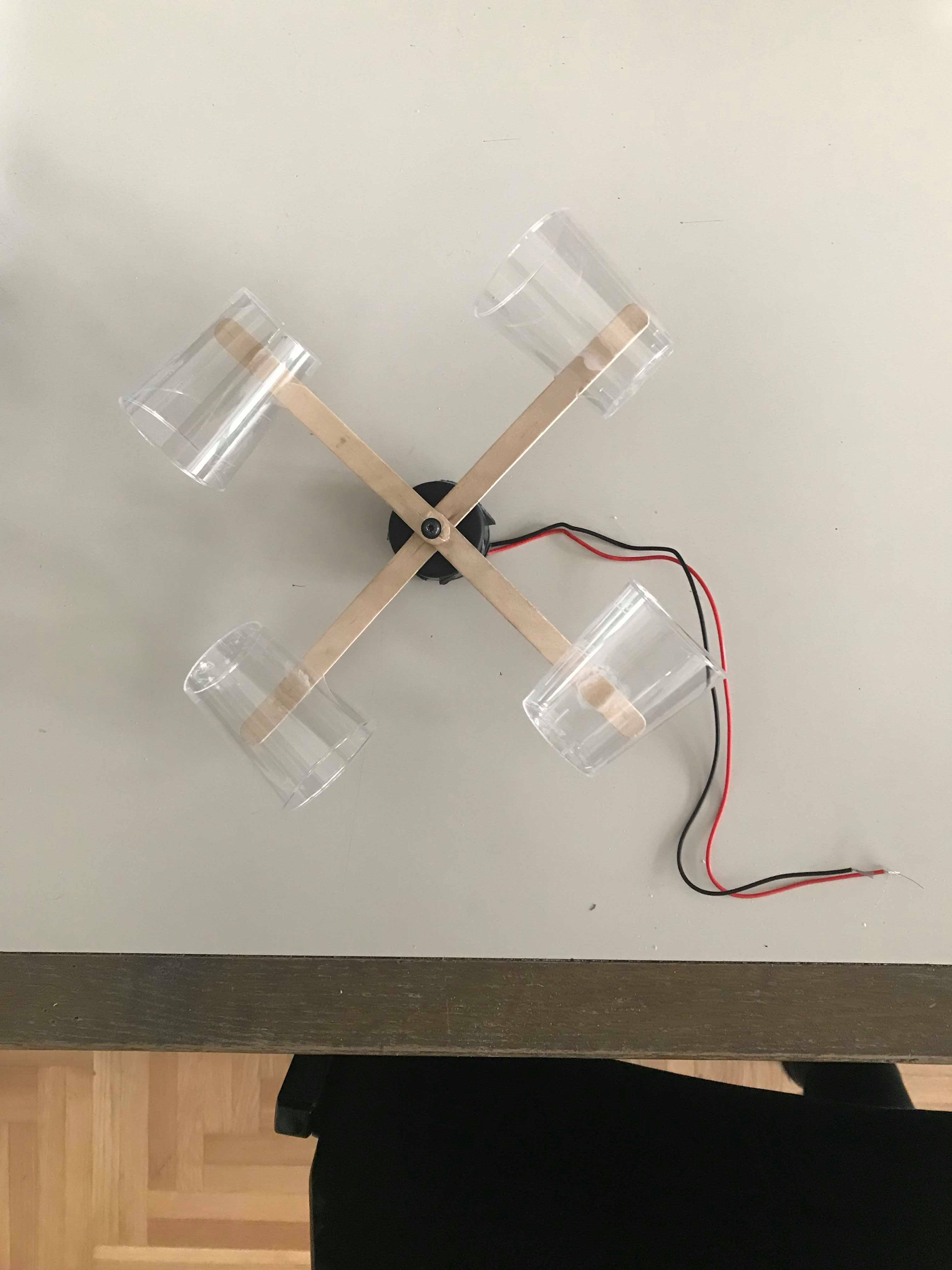 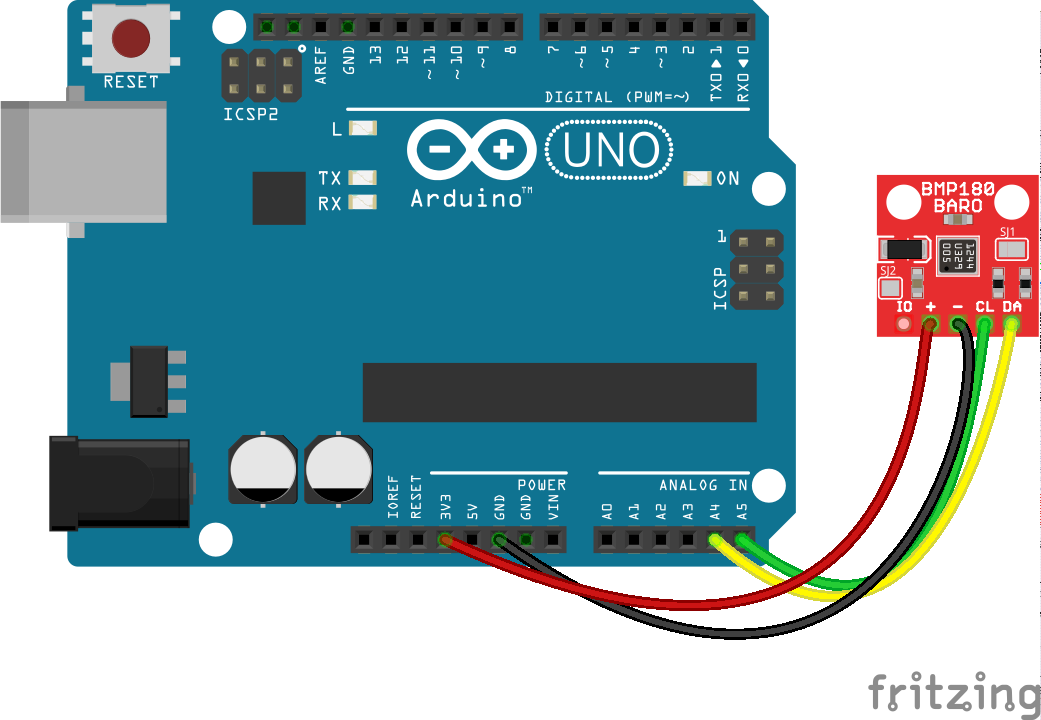 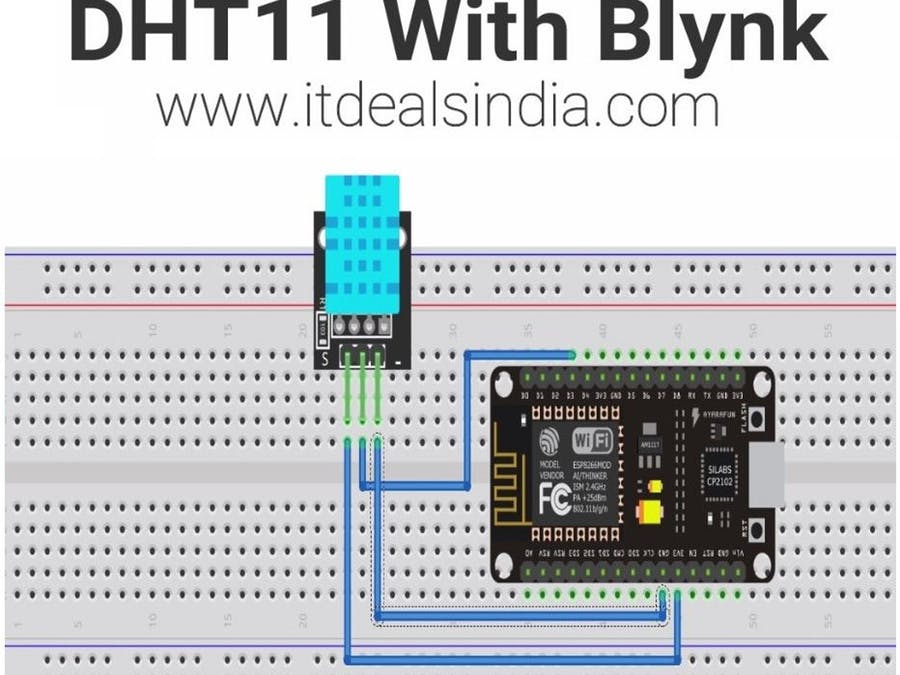 PLAN OF THE VERIFICATION MEETING
Demonstration of the design of sensors that are not finished yet
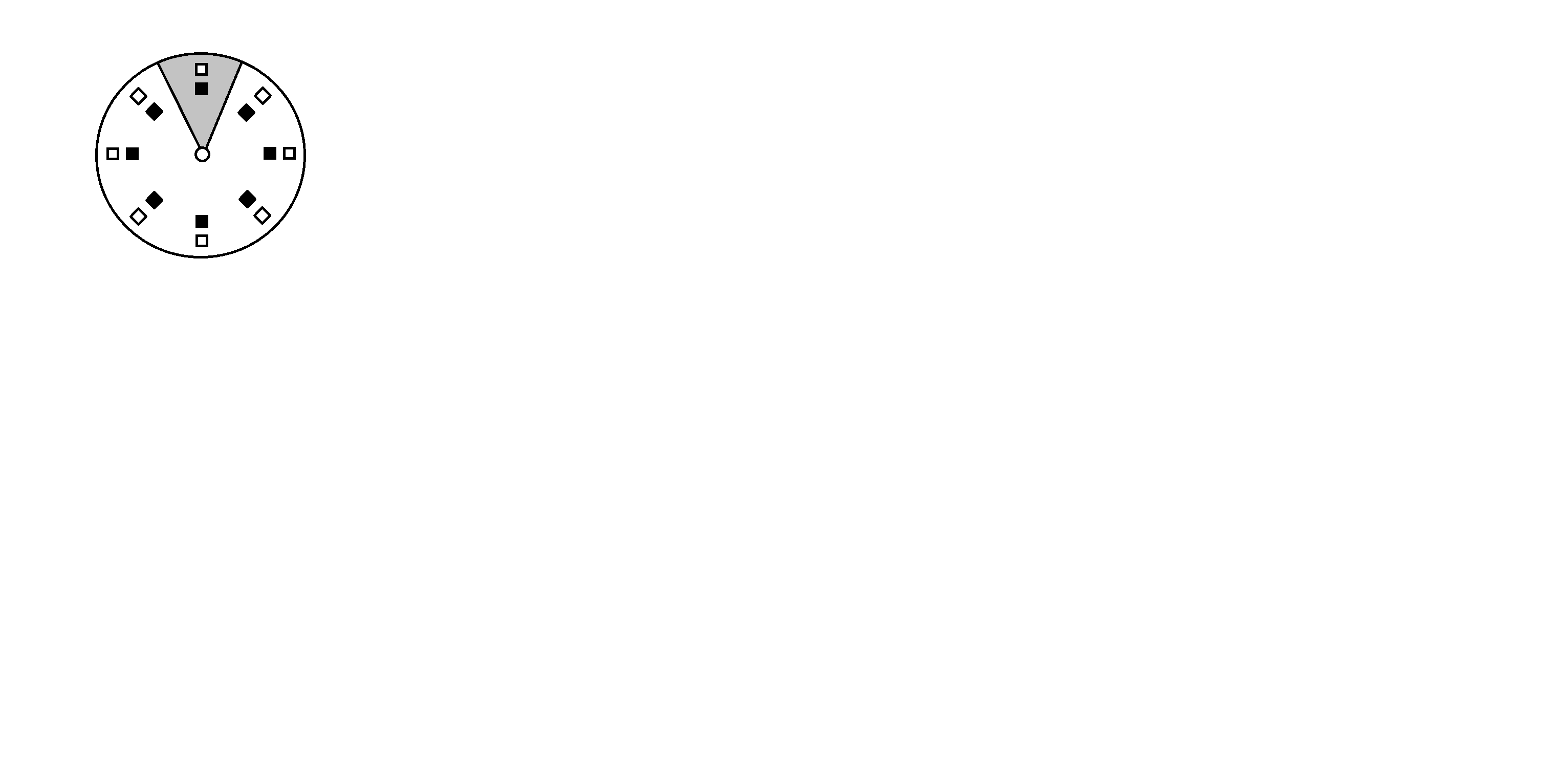 PLAN OF THE VERIFICATION MEETING
Demonstration of web server for result presentation
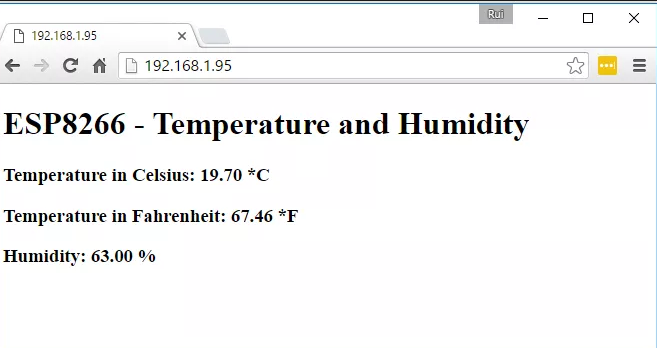 PLAN OF THE VERIFICATION MEETING
Agreement on final documentation editing
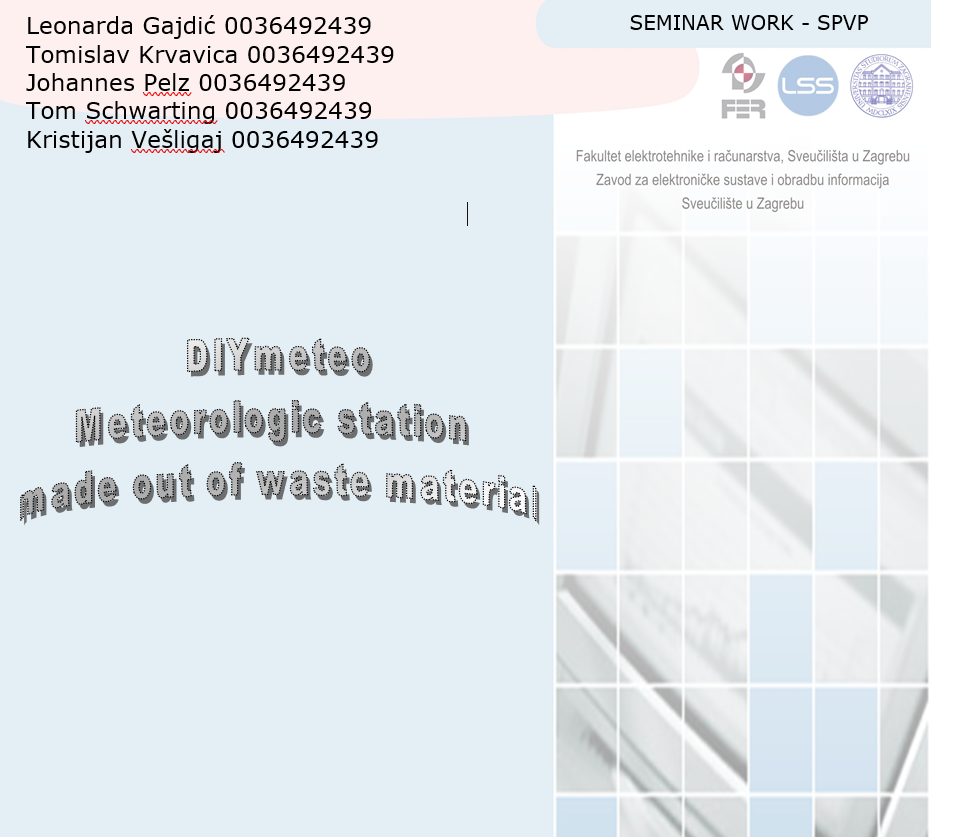